Better Performance through Better Communication
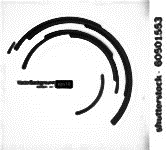 Pelton Communications, LLC
Dr. David Pelton, DMA



SPE – GCS Guest Lecture Series


December 2, 2016
Houston, Texas
Communication
By the end of this brief interactive lecture, you will know what communication is, what it does, how it works, and what to do to 
overcome distractions and disruptions that cause it to break 
down and be unproductive and ineffective.
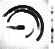 Pelton Communications, LLCl
© 2016 Pelton Communications, LLC.  All Rights Reserved.
Communication
What is it?  

      “The act or process of using words, sounds, signs, or   
         behaviors to express or exchange information or to 
     express…ideas, thoughts, feelings, etc., to someone else.”
                                                                                 - Merriam-Webster Dictionary
_____________________
_________________________
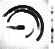 Pelton Communications, LLCl
© 2016 Pelton Communications, LLC.  All Rights Reserved.
Communication
What does it take?  



Willingness to adapt and adjust

   Empathy and acceptance

   A positive attitude


   Respect and trust
”It is difficult to communicate where neither will trust.”
                                                                                                                         - Samuel Johnson
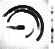 Pelton Communications, LLCl
© 2016 Pelton Communications, LLC.  All Rights Reserved.
Communication
What does it do?  



Solves problems

   Gets results

   Builds strong, working, sustainable relationships


   Helps people learn, grow, succeed

   Improves productivity and profitability
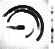 Pelton Communications, LLCl
© 2016 Pelton Communications, LLC.  All Rights Reserved.
Communication
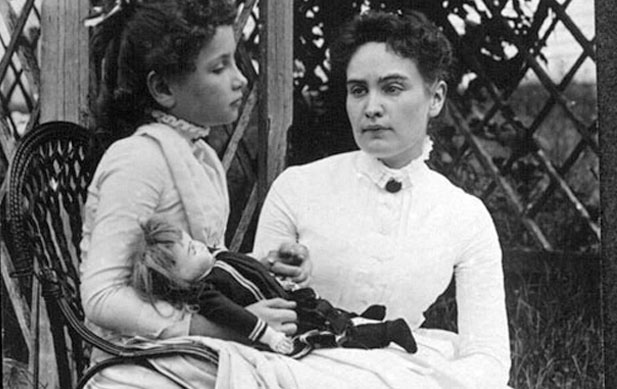 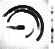 Pelton Communications, LLCl
© 2016 Pelton Communications, LLC.  All Rights Reserved.
The Communication Cycle
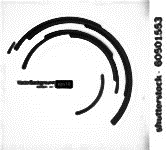 Pelton Communications, LLC
Communication:  The Cycle
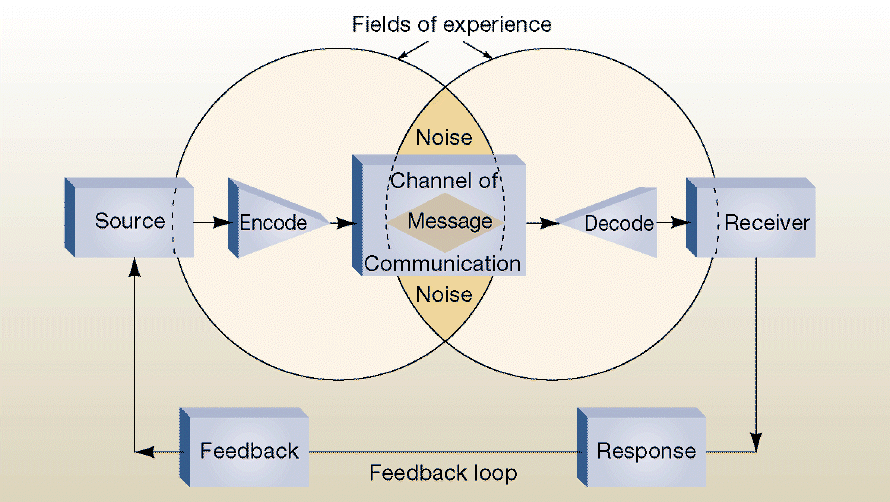 Environment
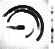 Pelton Communications, LLC
© 2016 Pelton Communications, LLC.  All Rights Reserved.
Communication
Channels: 



Social media


Emails / phone


Face-to-face (f2f)



Print (e.g. newspapers, magazines)

Radio/television

Audio/videos
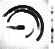 Pelton Communications, LLCl
© 2016 Pelton Communications, LLC.  All Rights Reserved.
Communication:  The Cycle
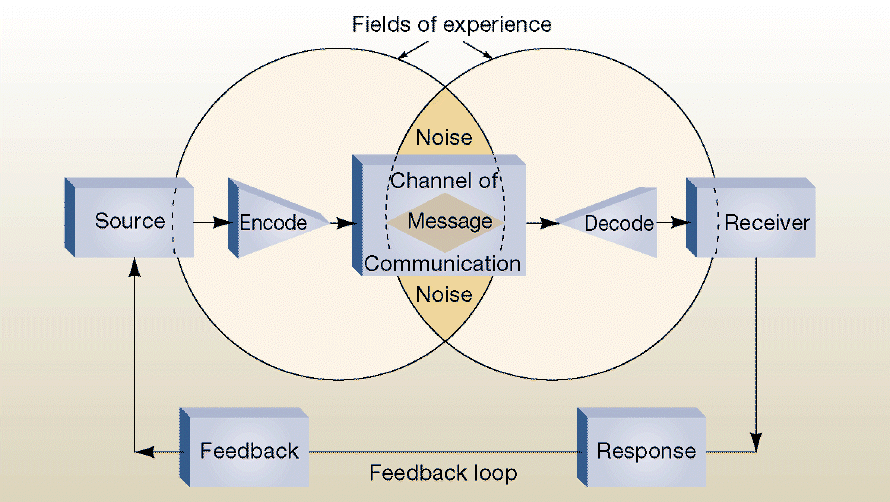 Environment
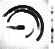 Pelton Communications, LLC
© 2016 Pelton Communications, LLC.  All Rights Reserved.
Communication
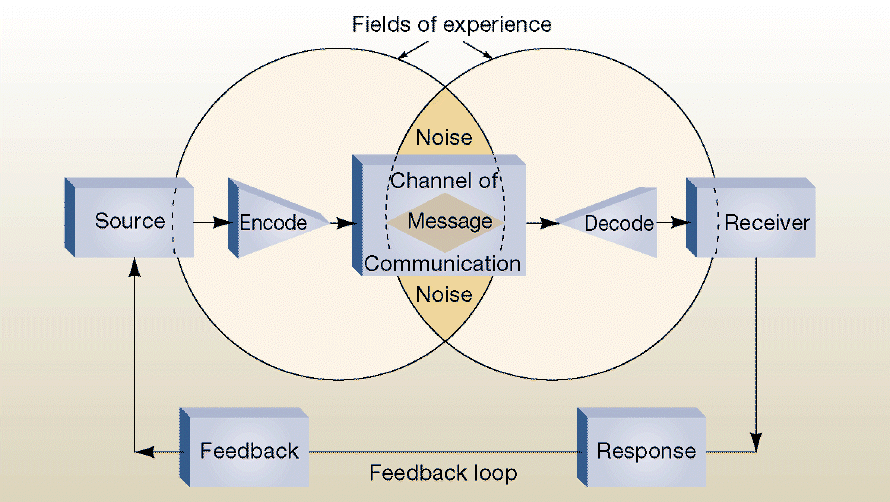 Noise
“A sound, gesture, word, or action that causes a person or persons responding or reacting to that sound, gesture, word, or action to be confused, made uncomfortable, or hurt in some way by that what they’ve seen, heard, or felt.”
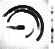 Pelton Communications, LLC
© 2016 Pelton Communications, LLC.  All Rights Reserved.
Communication
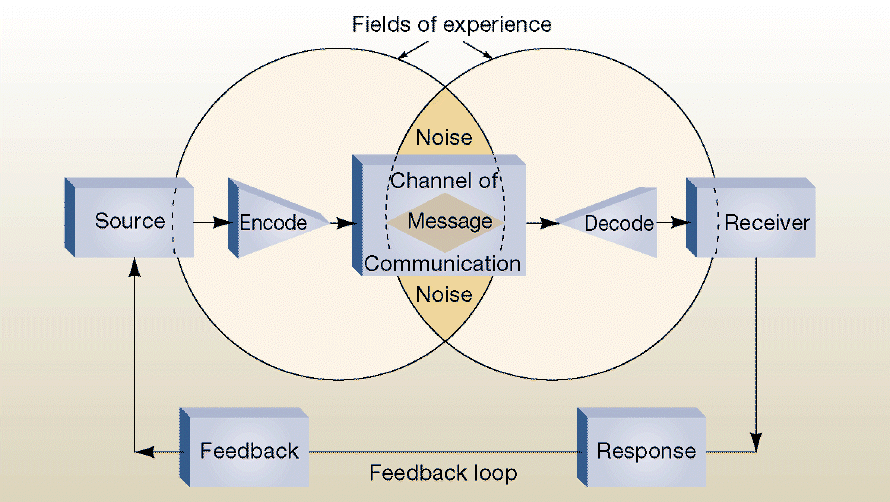 Noise
Physical

    Hands in and out of pockets

    Jiggling keys  

    Clearing throat 


    PowerPoint slides     


    Appearance


    “Murphy”
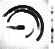 Pelton Communications, LLC
© 2016 Pelton Communications, LLC.  All Rights Reserved.
Communication
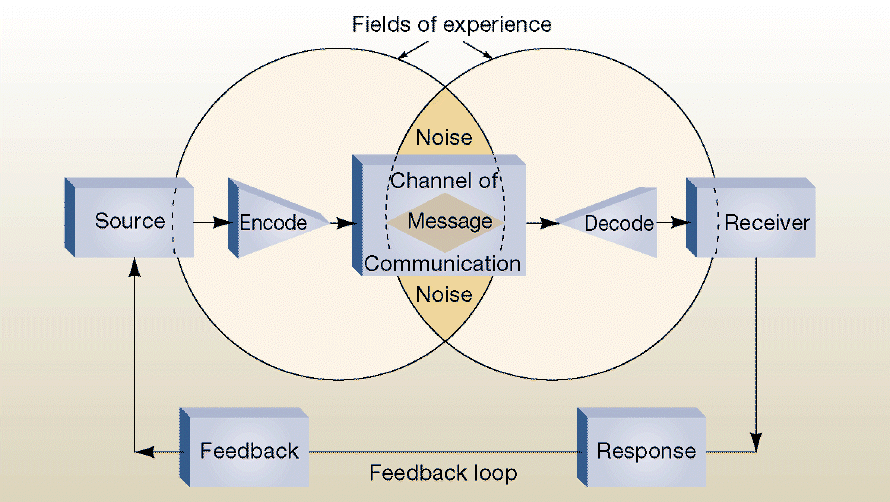 Noise
Physical

    Background music, conversations

    Sudden, unexpected interruptive sounds

   Physiological

Hunger, fatigue, pain
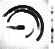 Pelton Communications, LLC
© 2016 Pelton Communications, LLC.  All Rights Reserved.
Communication
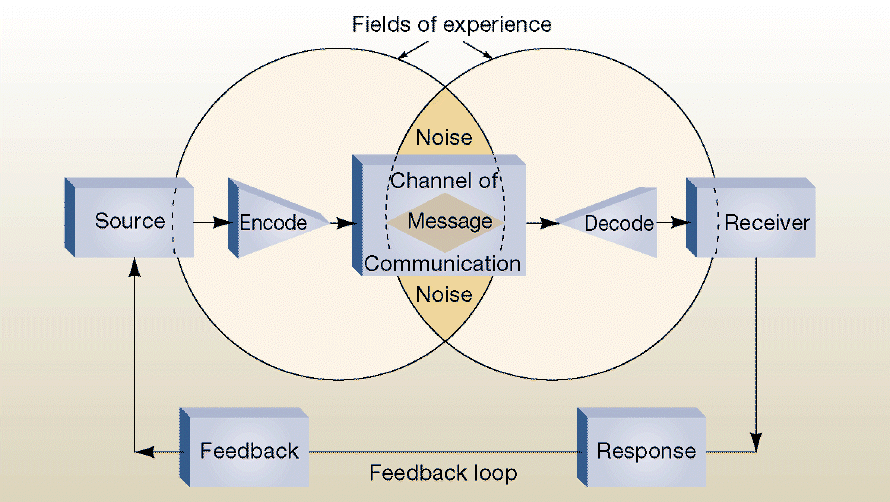 Noise
Psychological

Fears, worries, anxieties

Stereotypes, assumptions, biases


 Semantic

“Clutterspeak” / improper grammar

Offensive, inappropriate language     

Overly technical language
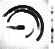 Pelton Communications, LLC
© 2016 Pelton Communications, LLC.  All Rights Reserved.
Non-verbal Communication
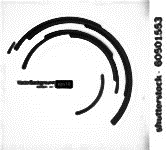 Pelton Communications, LLC
Communication 


\
Eye Contact

Helps regulate flow of communication

Signals interest in others

Increases speaker’s credibility

Monitors feedback

Expresses emotions



  Facial Expressions

Express emotions and attitudes

Provide feedback

Act as primary sources of communication
“Non-verbal communication is an elaborate secret code that is written nowhere,
 known by none, and understood by all.” 
                                                                                                      - Edward Sapir
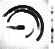 Pelton Communications, LLC
© 2016 Pelton Communications, LLC.  All Rights Reserved.
Communication
Gesture and Body Language 
      -  Movement and Posture -

Communicate messages through walking, 
    talking, standing and sitting

Animate communication and enhance
   comprehension

  Proximity

Follow cultural mores to keep a respectful
   distance when interacting with others

Be aware of signs that show discomfort:  
         - Rocking / Tapping / Gaze aversion
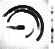 Pelton Communications, LLC
© 2016 Pelton Communications, LLC.  All Rights Reserved.
Communication
Paralanguage

Non-verbal speech (vocal variation of sound) 
    used to communicate

  Appearance

Conclusions drawn from grooming, carriage, manners

Shows self-confidence and understanding of
    – and respect for – the audience
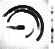 Pelton Communications, LLC
© 2016 Pelton Communications, LLC.  All Rights Reserved.
Communication
Touch

Indicates power and dominance / consolation
    and support

Men and women through touch communicate
    in different ways

Different cultures through touch communicate
    in different ways
You cannot not communicate
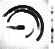 Pelton Communications, LLC
© 2016 Pelton Communications, LLC.  All Rights Reserved.
“What We’ve Got Here Is Failure To Communicate”
Cool Hand Luke, 1967
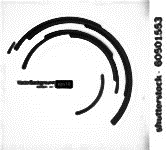 Pelton Communications, LLC
Communication
Barriers: 



The use of complicated, unfamiliar, overly technical language


The inability to express emotions and to refrain from sharing emotions considered unacceptable or “off limits”


Letting emotions “get in the way”



Apathy, laziness, disinterest, lack of motivation and desire to communicate 

Differences in perceptions and points-of-view
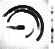 Pelton Communications, LLCl
© 2016 Pelton Communications, LLC.  All Rights Reserved.
Communication
Barriers: 



Physical disabilities in hearing and/or speaking


The inability to see non-verbal cues


Differences in language and inability to understand unfamiliar accents



Expectations and prejudices that may lead to false assumptions and stereotyping

Differences in culture
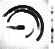 Pelton Communications, LLCl
© 2016 Pelton Communications, LLC.  All Rights Reserved.
Communication
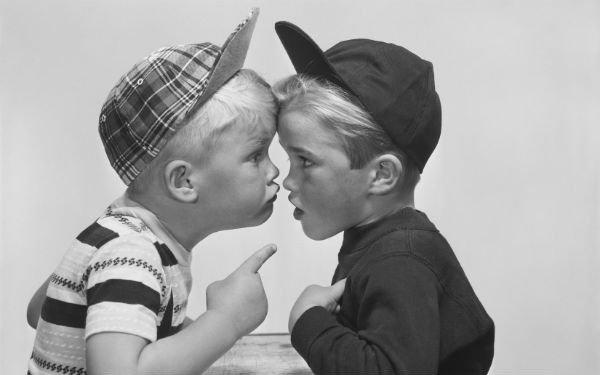 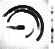 Pelton Communications, LLCl
© 2016 Pelton Communications, LLC.  All Rights Reserved.
?
david.pelton@petroskills.com
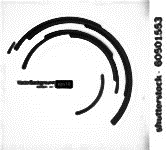 Pelton Communications, LLC
Principles and Tenets
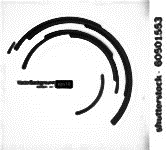 Pelton Communications, LLC
Communication
3 Guiding Principles for achieving Excellence
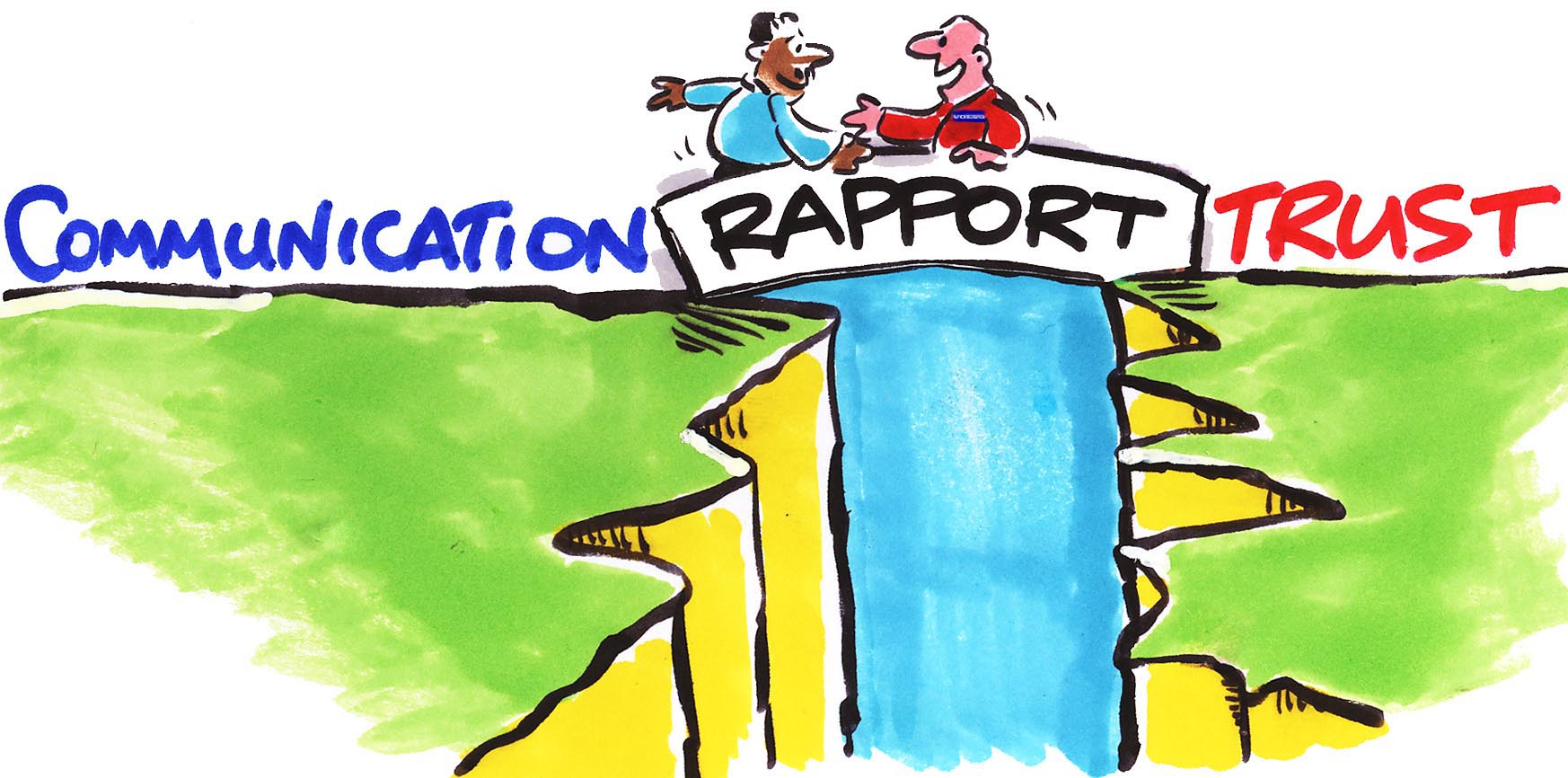 ALWAYS 
respect the
person you’re 
communicating
with
ALWAYS be in command of yourself and your emotions
ALWAYS listen (accurately), observe (carefully) and question (wisely)
- ask the right question in the right way at the right time -
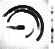 Pelton Communications, LLCl
© 2016 Pelton Communications, LLC.  All Rights Reserved.
Communication
Tenets:
Think about what you’re going to say or do before saying or doing it / Know why you’re communicating / Know something about the person or persons you’re communicating with / Be aware of cultural customs and mores


Think about how you’re going to say or do what you want to say 
    or do / Choose the proper channel (e.g. f2f, social media, phone)


Think about how people are going to react and respond to what you say or do / Be ready for feedback
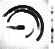 Pelton Communications, LLCl
© 2016 Pelton Communications, LLC.  All Rights Reserved.
Communication
Tenets:
Eliminate distractions and disruptions / Use language that is appropriate, understandable and inoffensive

When communicating f2f, pay attention to what others are saying or doing / Make eye contact / Show interest with body language / Use a voice that’s pleasant and easy to listen to / Don’t send mixed messages – don’t have your voice say one thing and your body say another
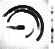 Pelton Communications, LLCl
© 2016 Pelton Communications, LLC.  All Rights Reserved.
“The single biggest problem in communication 
is the illusion that it has taken place.”
                                                                                                                                                                                                 - George Bernard Shaw
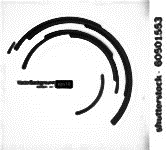 Pelton Communications, LLC
Communication
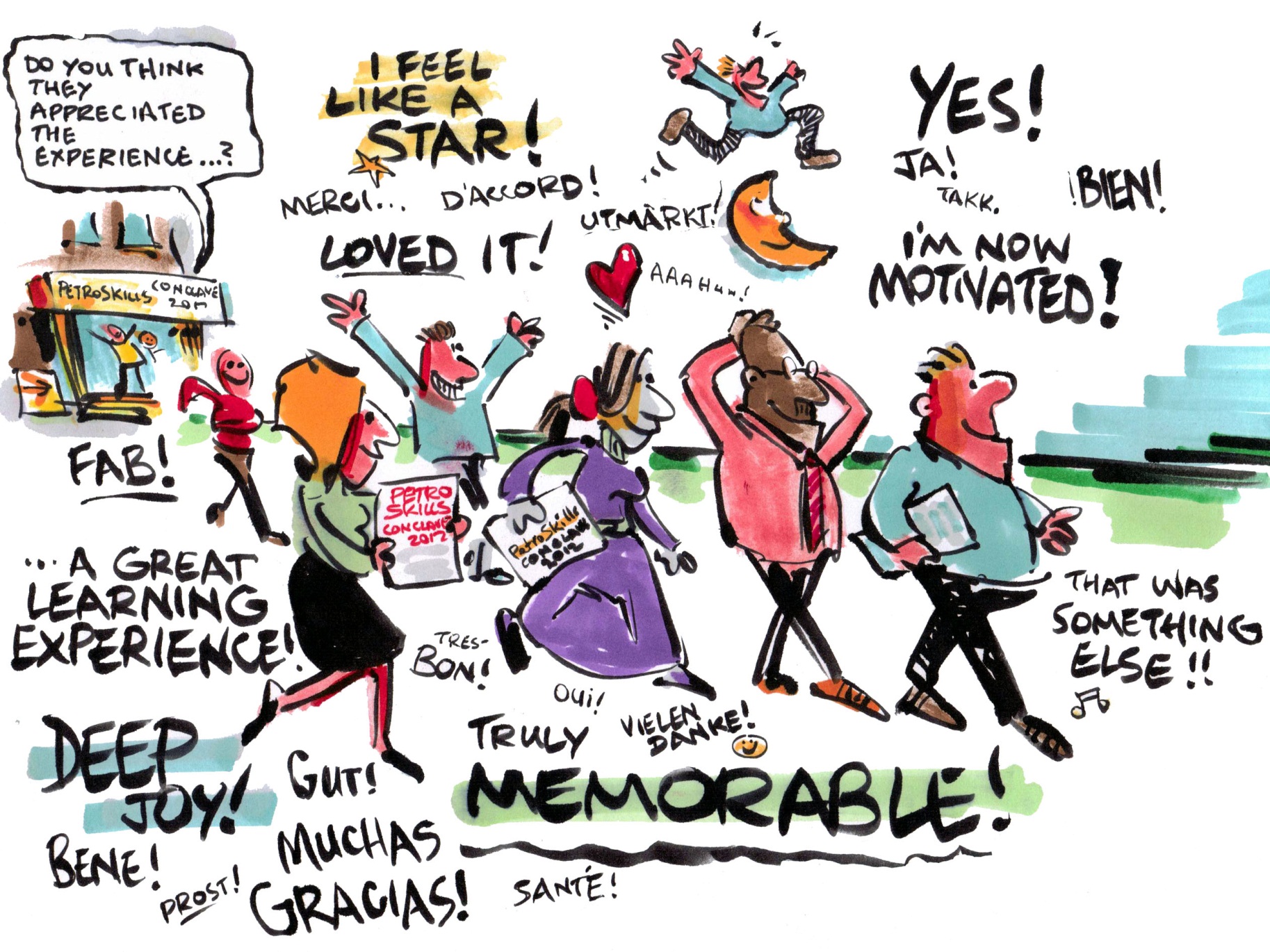 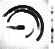 Pelton Communications, LLCl
© 2016 Pelton Communications, LLC.  All Rights Reserved.